2.18 Using equivalence to calculate
Representations | Year 5
Multiplication and Division
How to use this presentation
You can find the teacher guide 2.18 Using equivalence to calculate by following the link below.
2.18 Equivalence	Step 1:1
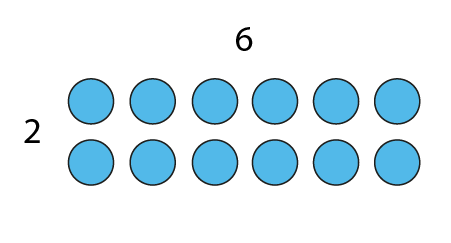 6 × 2 = 12
2.18 Equivalence	Step 1:1
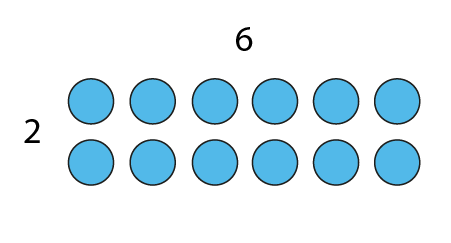 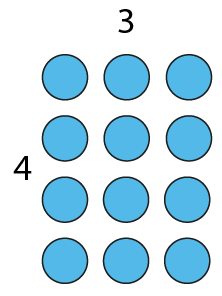 3 × 4 = 12
2.18 Equivalence	Step 1:1
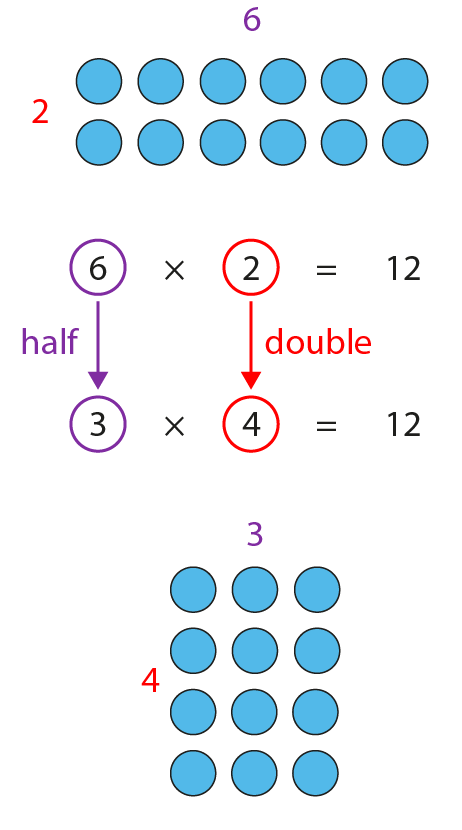 2.18 Equivalence	Step 1:3
9
9
18
5
10
÷
×
5
2
2
×
=
5
18
90
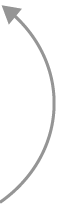 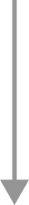 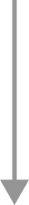 ×
=
10
9
90
2.18 Equivalence	Step 1:3
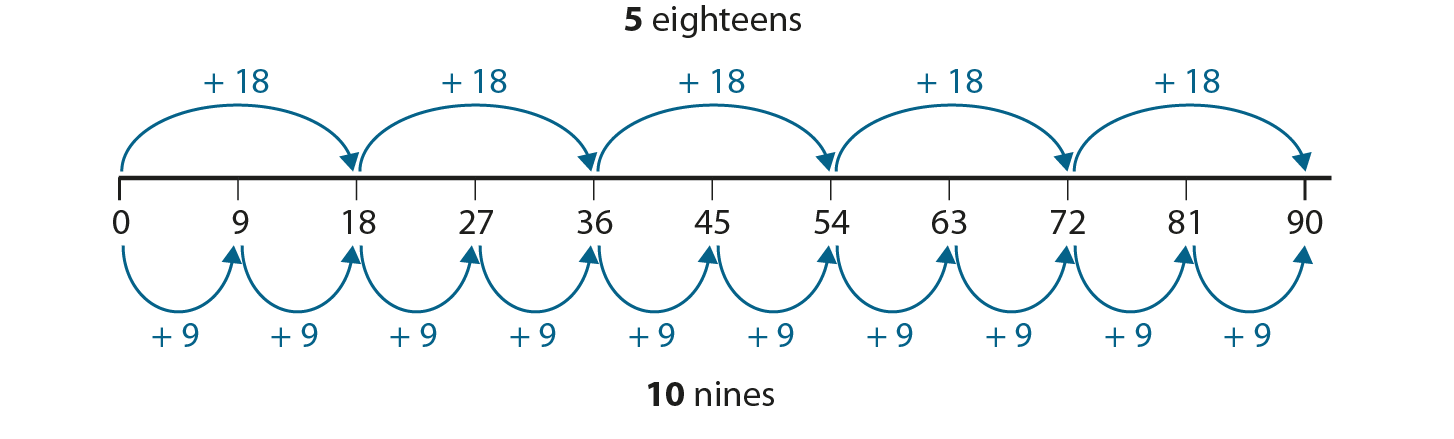 2.18 Equivalence	Step 1:6
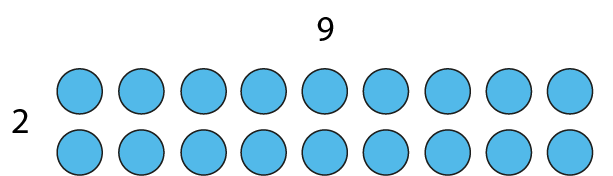 2 × 9 = 18
2.18 Equivalence	Step 1:6
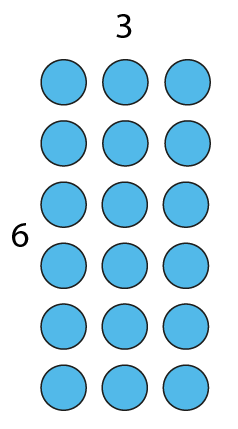 6 × 3 = 18
2.18 Equivalence	Step 1:6
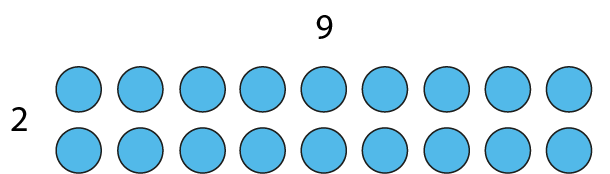 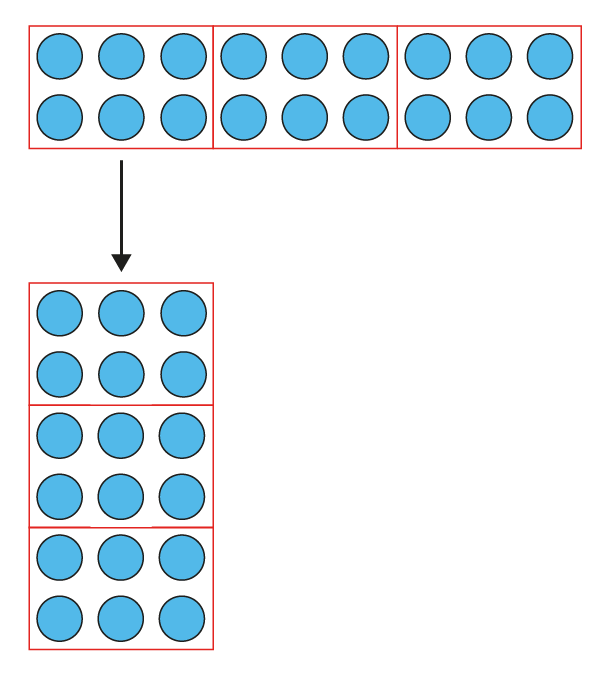 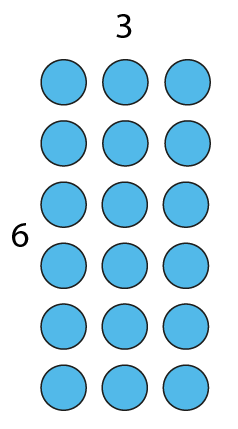 2.18 Equivalence	Step 1:6
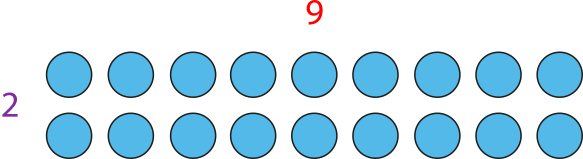 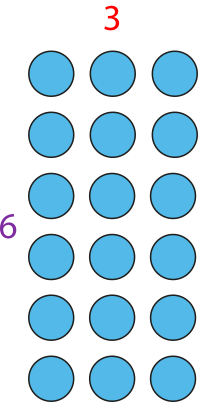 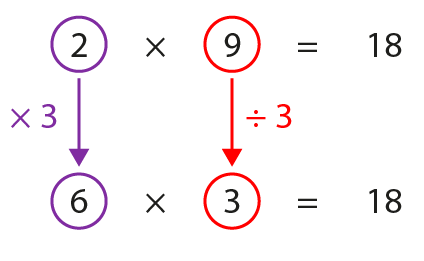 2.18 Equivalence	Step 1:7
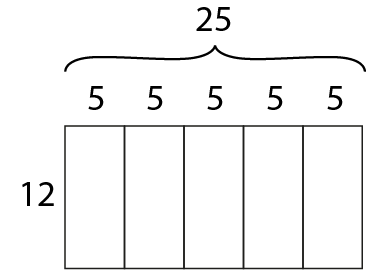 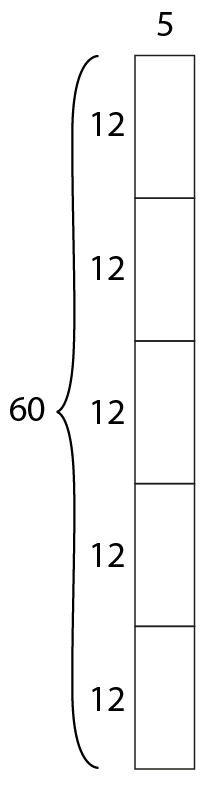 2.18 Equivalence	Step 1:7
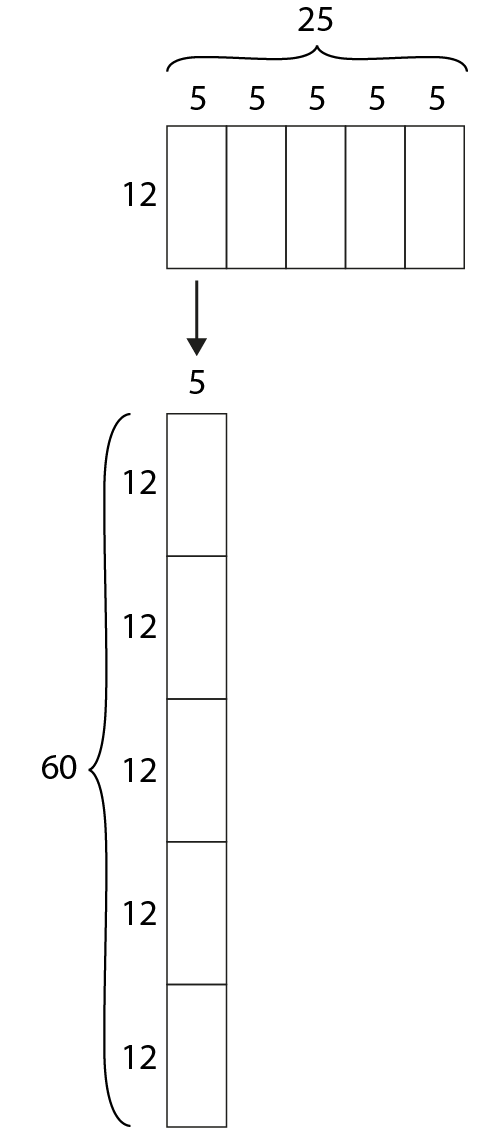 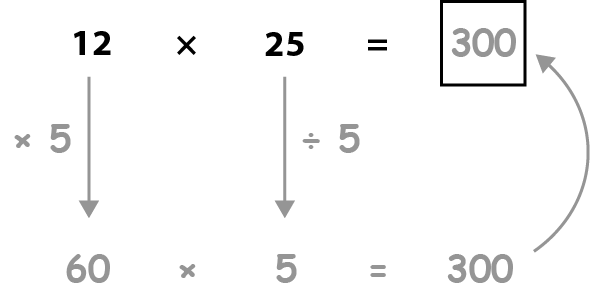 2.18 Equivalence	Step 2:1
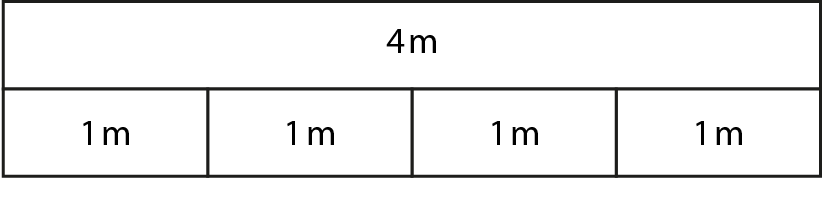 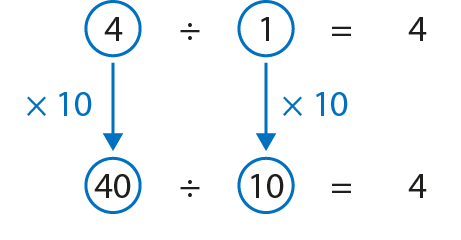 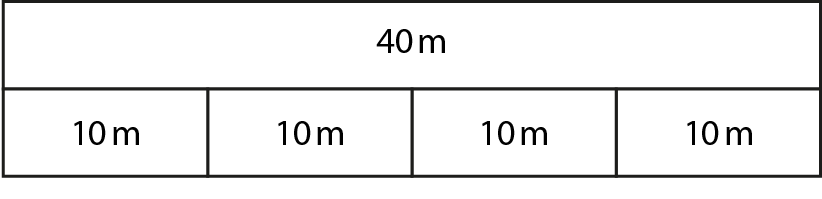 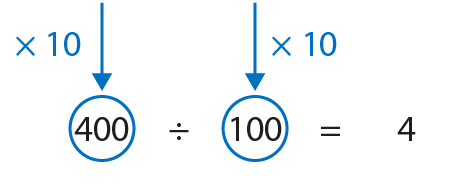 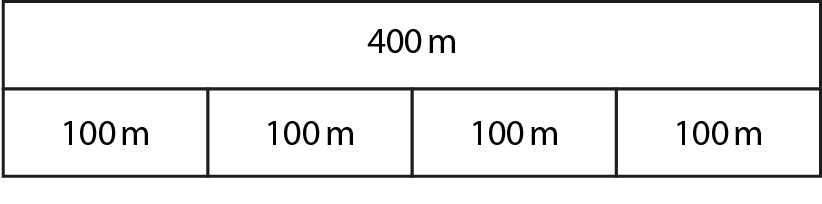 2.18 Equivalence	Step 2:2
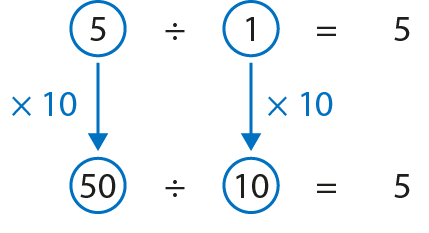 2.18 Equivalence	Step 2:2
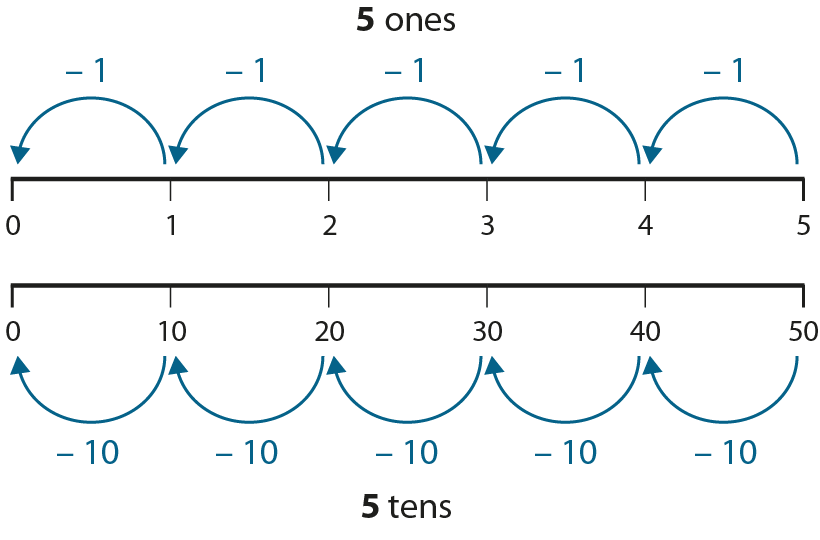 2.18 Equivalence	Step 2:3
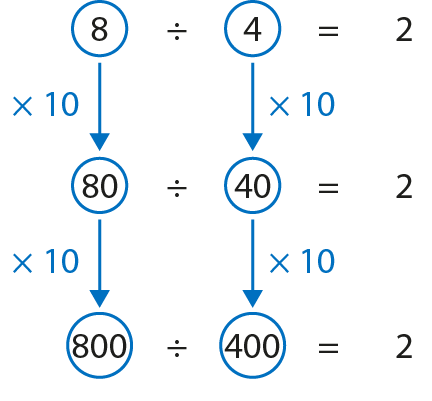 2.18 Equivalence	Step 2:4
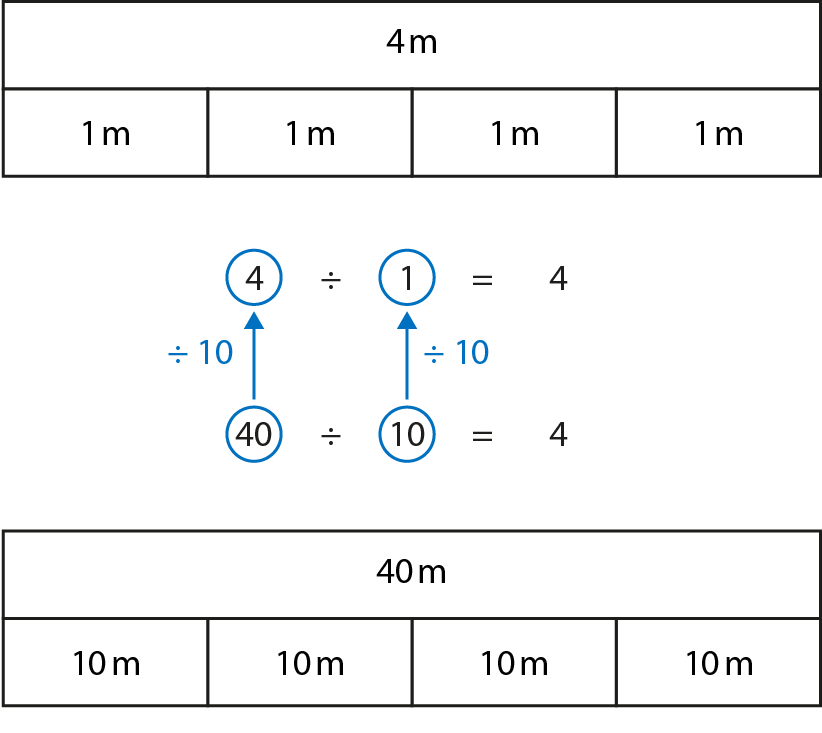 2.18 Equivalence	Step 2:4
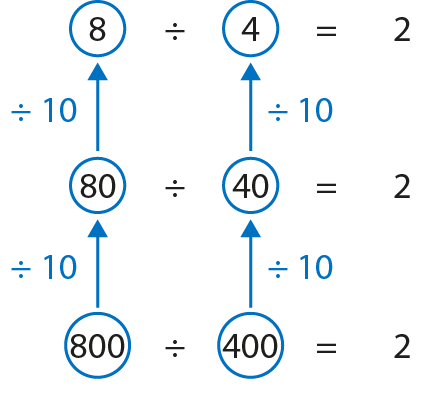 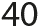 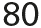 2.18 Equivalence	Step 2:6
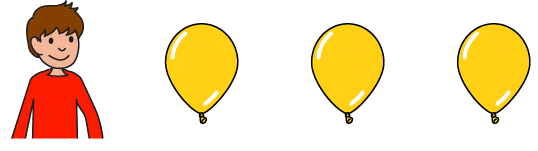 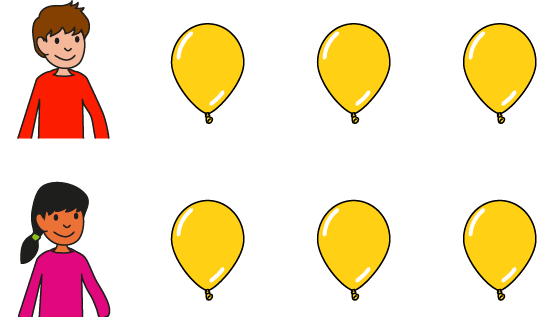 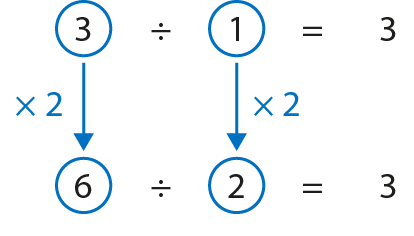 [Speaker Notes: Three balloons are ‘shared’ equally between one child. How many balloons does the child get?
Six balloons are ‘shared’ equally between two children. How many balloons does each child get?]
2.18 Equivalence	Step 2:7
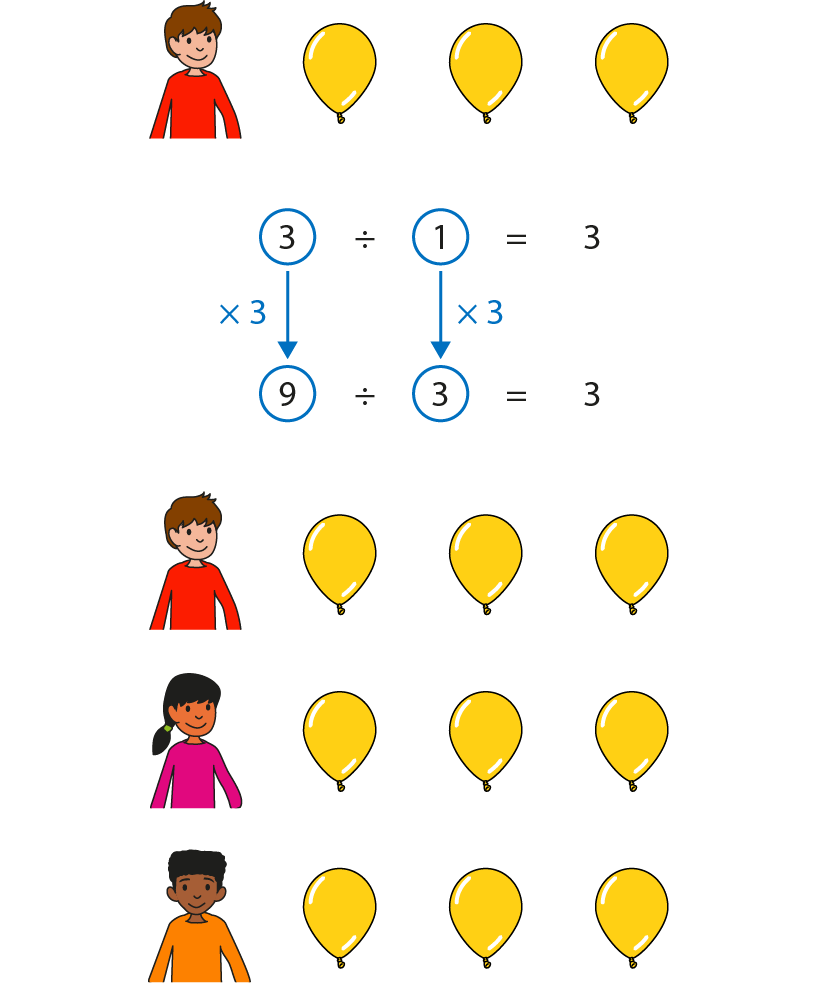 2.18 Equivalence	Step 2:8
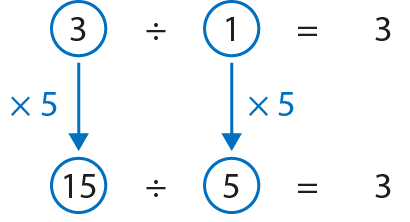 [Speaker Notes: If I multiply the dividend by five I must multiply the divisor by five for the quotient to stay the same.]
2.18 Equivalence	Step 2:9
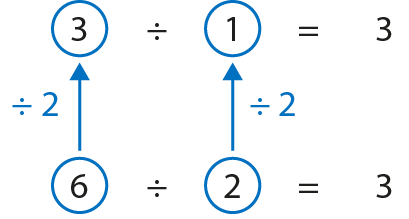 [Speaker Notes: If I divide the dividend by two I must divide the divisor by two for the quotient to stay the same.]
2.18 Equivalence	Step 2:9
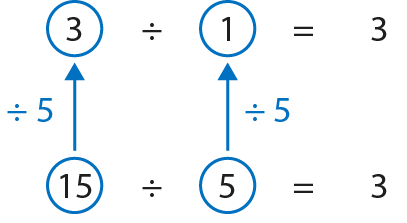 [Speaker Notes: If I divide the dividend by five I must divide the divisor by five for the quotient to stay the same.]